Ναυπηγικό Σχέδιο και Αρχές Casd 

ΤΜΗΜΑ ΝΑΥΠΗΓΩΝ ΜΗΧΑΝΙΚΩΝ

Παρουσίαση 
Ναυπηγικών Γραμμών
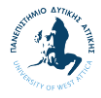 ΤΡΟΠΟΣ 
ΣΧΕΔΙΑΣΗΣ ΝΑΥΠΗΓΙΚΩΝ ΓΡΑΜΜΩΝ  2 α

ΑΝΤΙΣΤΟΙΧΙΑ
Γεώργιος Κ. Χατζηκωνσταντής Επίκουρος Καθηγητής
Διπλ. Ναυπηγός Μηχανολόγος Μηχανικός 
M.Sc. ‘’Διασφάλιση Ποιότητας’’
Τμήμα Ναυπηγικών Μηχανικών 
Πανεπιστημίου Δυτικής Αττικής (ΠΑ.Δ.Α.)
ΝΑΥΠΗΓΙΚΟ ΣΧΕΔΙΟ ΚΑΙ ΑΡΧΕΣ CASD                        ΚΑΘΗΓΗΤΗΣ ΓΕΩΡΓΙΟΣ Κ. ΧΑΤΖΗΚΩΝΣΤΑΝΤΗΣ  2025
1
ΕΠΙΠΕΔΑ  -  ΟΙΚΟΓΕΝΕΙΕΣ ΚΑΜΠΥΛΩΝ
1η οικογένεια καμπυλών
2η οικογένεια καμπυλών
κάτοψη
κάτοψη
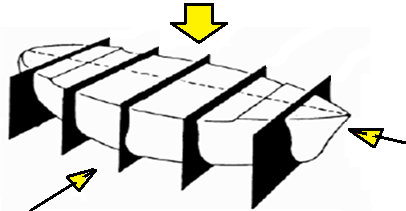 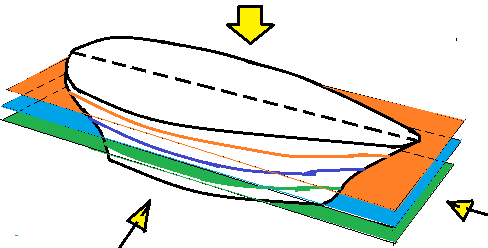 πρόοψη
Πλάγια όψη
πρόοψη
Πλάγια όψη
Σχήμα 1α
Σχήμα 1β
3η οικογένεια καμπυλών
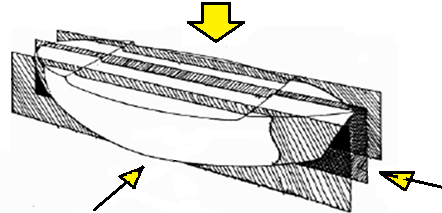 κάτοψη
πρόοψη
Πλάγια όψη
Σχήμα 1γ
2
ΝΑΥΠΗΓΙΚΟ ΣΧΕΔΙΟ ΚΑΙ ΑΡΧΕΣ CASD                        ΚΑΘΗΓΗΤΗΣ ΓΕΩΡΓΙΟΣ Κ. ΧΑΤΖΗΚΩΝΣΤΑΝΤΗΣ                2025
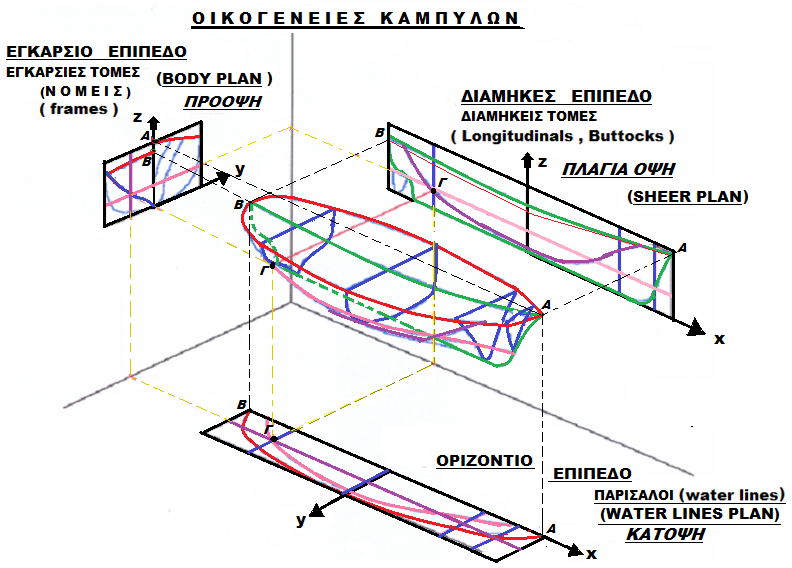 Σχήμα 2
ΝΑΥΠΗΓΙΚΟ ΣΧΕΔΙΟ ΚΑΙ ΑΡΧΕΣ CASD                        ΚΑΘΗΓΗΤΗΣ ΓΕΩΡΓΙΟΣ Κ. ΧΑΤΖΗΚΩΝΣΤΑΝΤΗΣ  2025
3
Παράδειγμα αντιστοίχησης σημείων – ημιπλάτη - ύψη
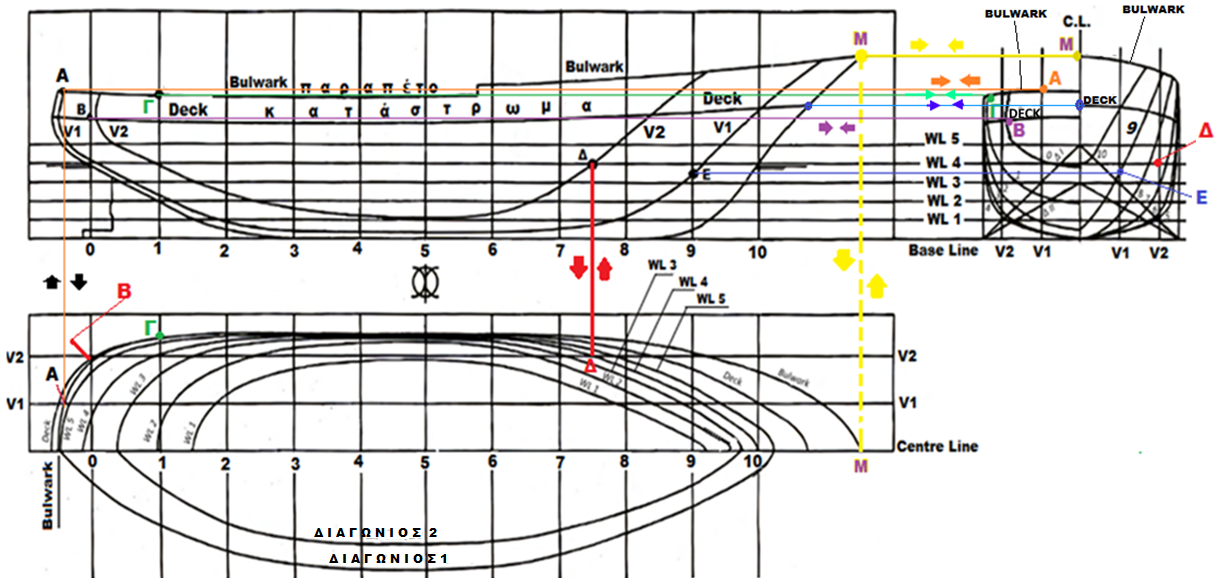 Σχήμα 3
4
ΝΑΥΠΗΓΙΚΟ ΣΧΕΔΙΟ ΚΑΙ ΑΡΧΕΣ CASD                        ΚΑΘΗΓΗΤΗΣ ΓΕΩΡΓΙΟΣ Κ. ΧΑΤΖΗΚΩΝΣΤΑΝΤΗΣ  2025
ΣΧΕΔΙΑΣΗ ΟΨΕΩΝ
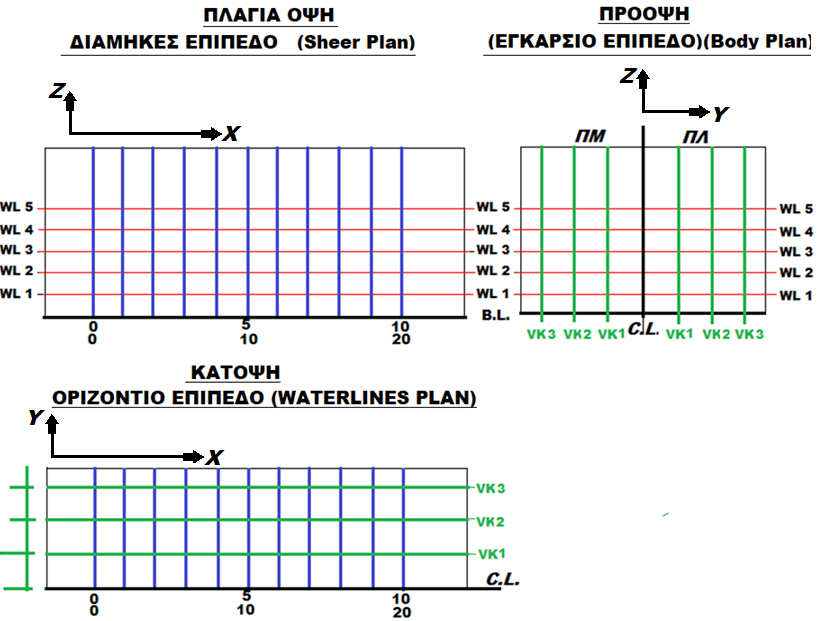 Σχήμα 4
5
ΝΑΥΠΗΓΙΚΟ ΣΧΕΔΙΟ ΚΑΙ ΑΡΧΕΣ CASD                        ΚΑΘΗΓΗΤΗΣ ΓΕΩΡΓΙΟΣ Κ. ΧΑΤΖΗΚΩΝΣΤΑΝΤΗΣ                2025
Αντιστοιχία 

Εγκάρσιο επίπεδο – επίπεδο ισάλων
6
Πρυμναία περιοχή
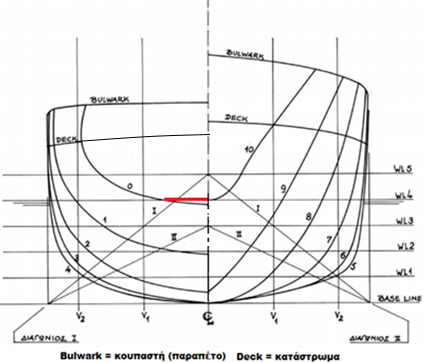 Ναυπηγικό Σχέδιο : Επίπεδο Ισάλων  (1 από 6)
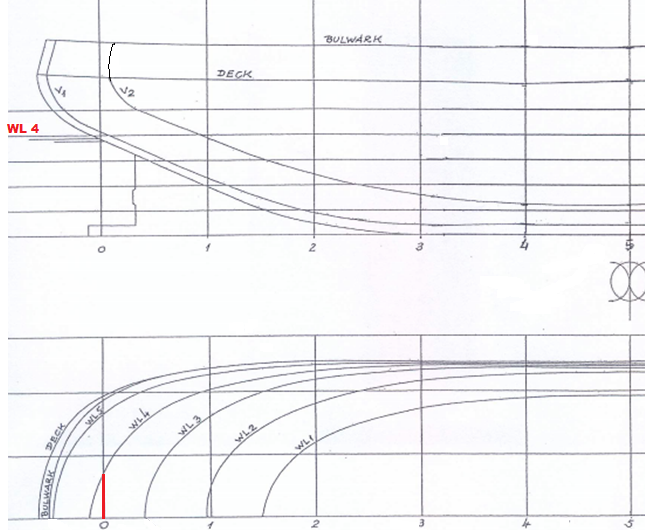 WL 4
Ημιπλάτος στο νομέα 0
Σχήμα 5
7
ΝΑΥΠΗΓΙΚΟ ΣΧΕΔΙΟ ΚΑΙ ΑΡΧΕΣ CASD                        ΚΑΘΗΓΗΤΗΣ ΓΕΩΡΓΙΟΣ Κ. ΧΑΤΖΗΚΩΝΣΤΑΝΤΗΣ  2025
Πρυμναία περιοχή
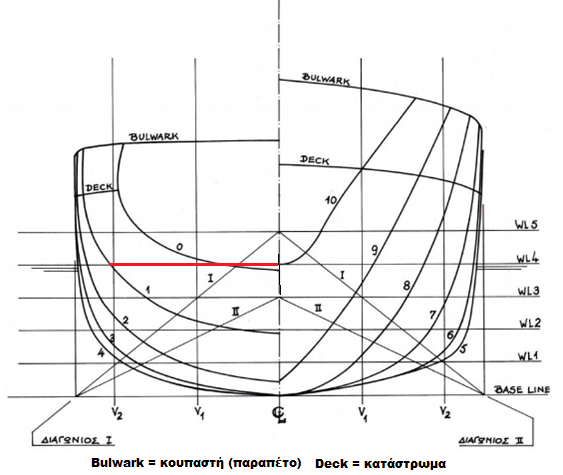 Ναυπηγικό Σχέδιο : Επίπεδο Ισάλων  (2 από 6)
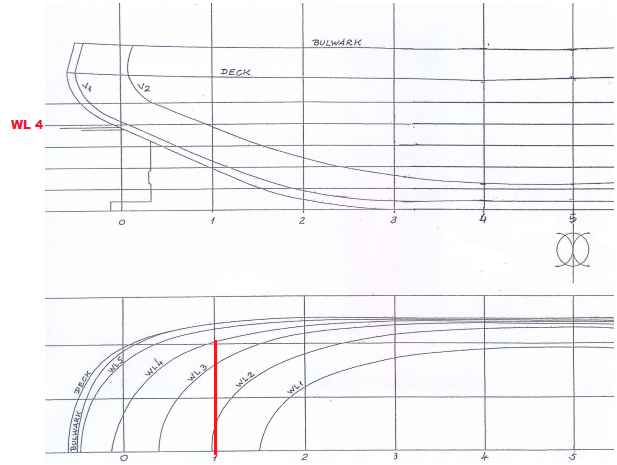 WL 4
Ημιπλάτος στο νομέα 1
Σχήμα 6
ΝΑΥΠΗΓΙΚΟ ΣΧΕΔΙΟ ΚΑΙ ΑΡΧΕΣ CASD                        ΚΑΘΗΓΗΤΗΣ ΓΕΩΡΓΙΟΣ Κ. ΧΑΤΖΗΚΩΝΣΤΑΝΤΗΣ  2025
8
Πρυμναία περιοχή
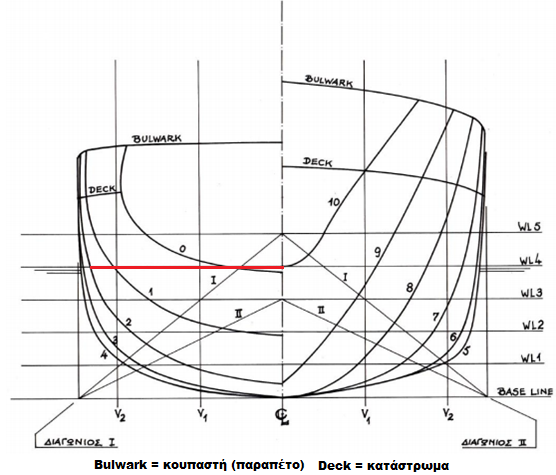 Ναυπηγικό Σχέδιο : Επίπεδο Ισάλων  (3 από 6)
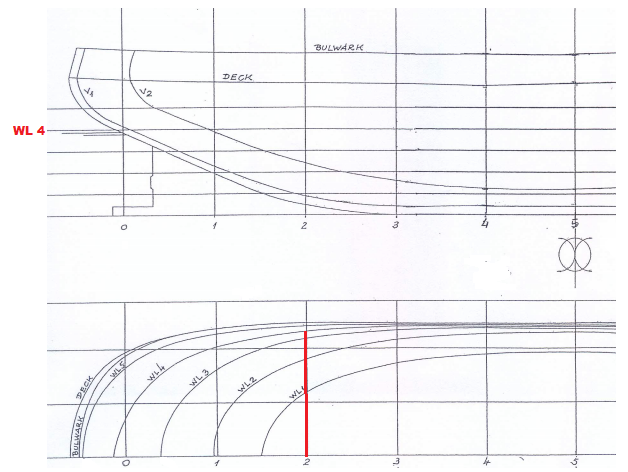 WL 4
Ημιπλάτος στο νομέα 2
Σχήμα 7
ΝΑΥΠΗΓΙΚΟ ΣΧΕΔΙΟ ΚΑΙ ΑΡΧΕΣ CASD                        ΚΑΘΗΓΗΤΗΣ ΓΕΩΡΓΙΟΣ Κ. ΧΑΤΖΗΚΩΝΣΤΑΝΤΗΣ  2025
9
Πρυμναία περιοχή
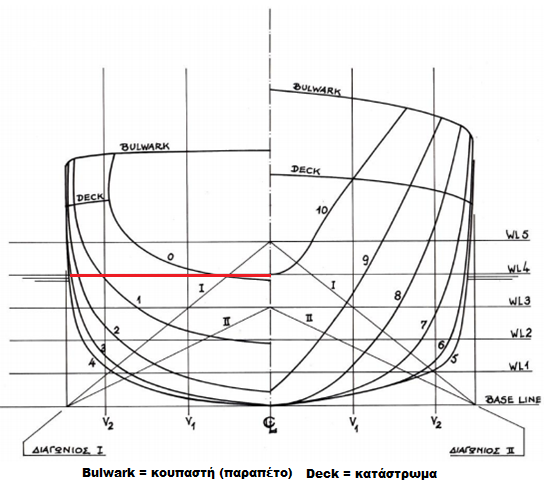 Ναυπηγικό Σχέδιο : Επίπεδο Ισάλων  (4 από 6)
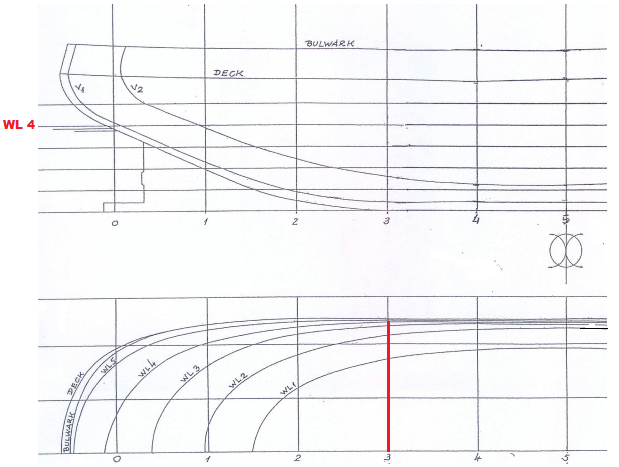 WL 4
Ημιπλάτος στο νομέα 3
Σχήμα 8
ΝΑΥΠΗΓΙΚΟ ΣΧΕΔΙΟ ΚΑΙ ΑΡΧΕΣ CASD                        ΚΑΘΗΓΗΤΗΣ ΓΕΩΡΓΙΟΣ Κ. ΧΑΤΖΗΚΩΝΣΤΑΝΤΗΣ  2025
10
Πρυμναία περιοχή
Ναυπηγικό Σχέδιο : Επίπεδο Ισάλων  (5 από 6)
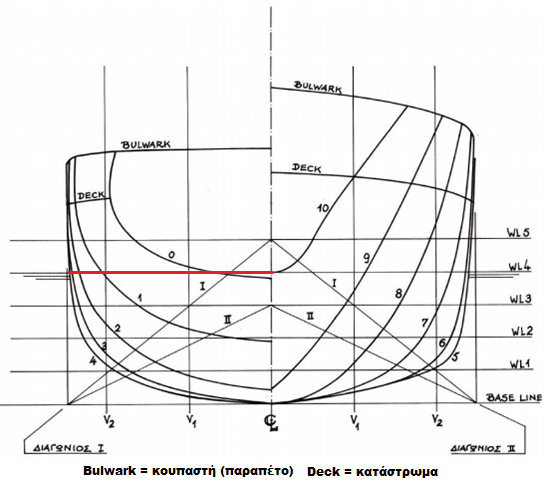 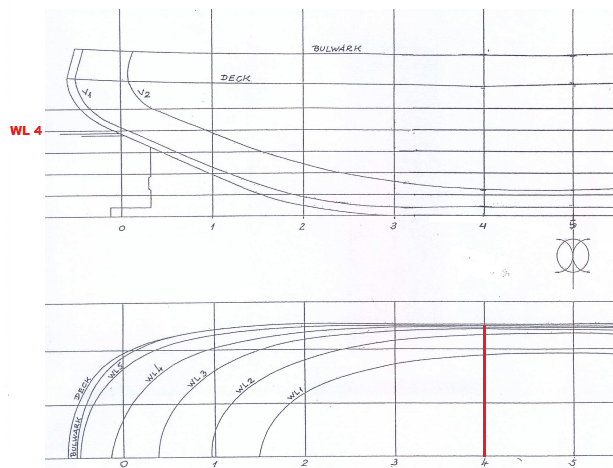 WL 4
Ημιπλάτος στο νομέα 4
Σχήμα 9
ΝΑΥΠΗΓΙΚΟ ΣΧΕΔΙΟ ΚΑΙ ΑΡΧΕΣ CASD                        ΚΑΘΗΓΗΤΗΣ ΓΕΩΡΓΙΟΣ Κ. ΧΑΤΖΗΚΩΝΣΤΑΝΤΗΣ  2025
11
Πρυμναία περιοχή
Ναυπηγικό Σχέδιο : Επίπεδο Ισάλων  (6 από 6)
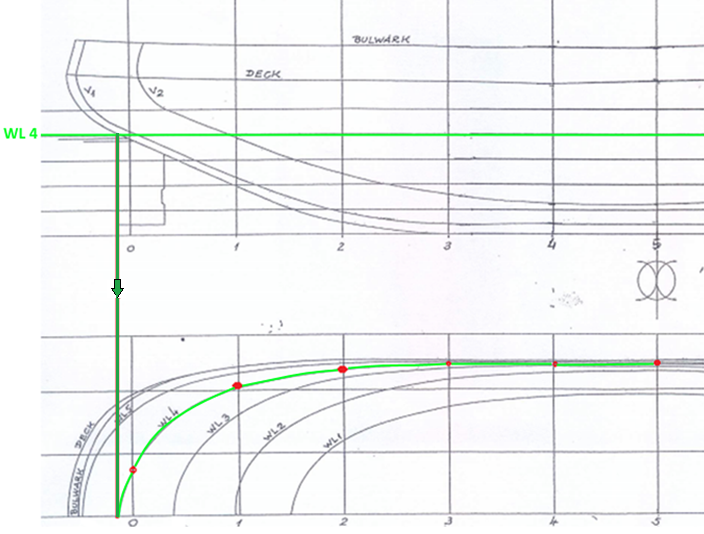 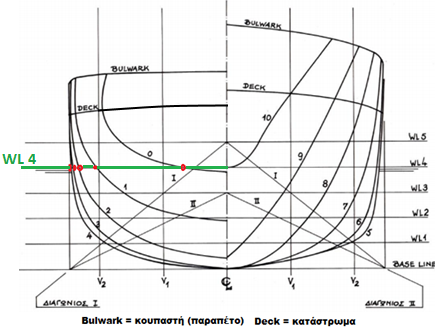 WL 4
Ημιπλάτη και ακροπρυμναίο σημείο
Σχήμα 10
ΝΑΥΠΗΓΙΚΟ ΣΧΕΔΙΟ ΚΑΙ ΑΡΧΕΣ CASD                        ΚΑΘΗΓΗΤΗΣ ΓΕΩΡΓΙΟΣ Κ. ΧΑΤΖΗΚΩΝΣΤΑΝΤΗΣ  2025
12
Ακροπρωραίο σημείο της ισάλου 4 στον νομέα 10
Πρωραία  περιοχή
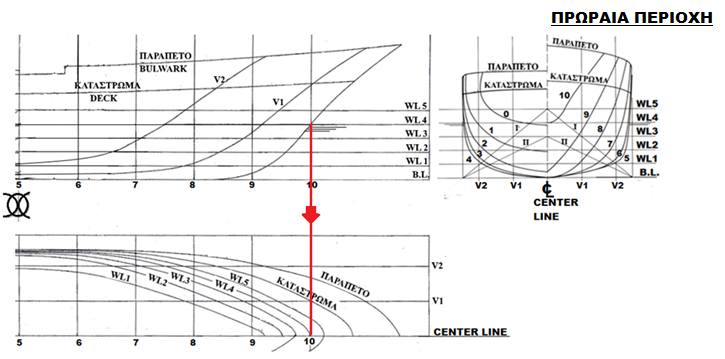 Σχήμα 11
ΝΑΥΠΗΓΙΚΟ ΣΧΕΔΙΟ ΚΑΙ ΑΡΧΕΣ CASD                        ΚΑΘΗΓΗΤΗΣ ΓΕΩΡΓΙΟΣ Κ. ΧΑΤΖΗΚΩΝΣΤΑΝΤΗΣ  2025
13
Πρωραία  περιοχή
Ημιπλάτος στον νομέα 9 και σημείο τομής της ισάλου 4 με το ίχνος του διαμήκους επιπέδου V1
Σχήμα 12
ΝΑΥΠΗΓΙΚΟ ΣΧΕΔΙΟ ΚΑΙ ΑΡΧΕΣ CASD                        ΚΑΘΗΓΗΤΗΣ ΓΕΩΡΓΙΟΣ Κ. ΧΑΤΖΗΚΩΝΣΤΑΝΤΗΣ  2025
14
Πρωραία  περιοχή
Ημιπλάτος στον νομέα 8
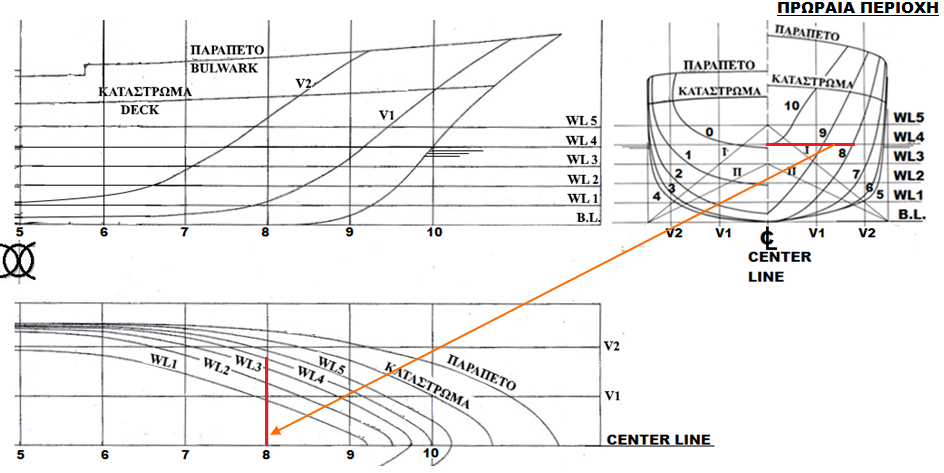 Σχήμα 13
ΝΑΥΠΗΓΙΚΟ ΣΧΕΔΙΟ ΚΑΙ ΑΡΧΕΣ CASD                        ΚΑΘΗΓΗΤΗΣ ΓΕΩΡΓΙΟΣ Κ. ΧΑΤΖΗΚΩΝΣΤΑΝΤΗΣ  2025
15
Ημιπλάτος στον νομέα 7 και σημείο τομής της ισάλου 4 με το ίχνος του διαμήκους επιπέδου V2
Πρωραία  περιοχή
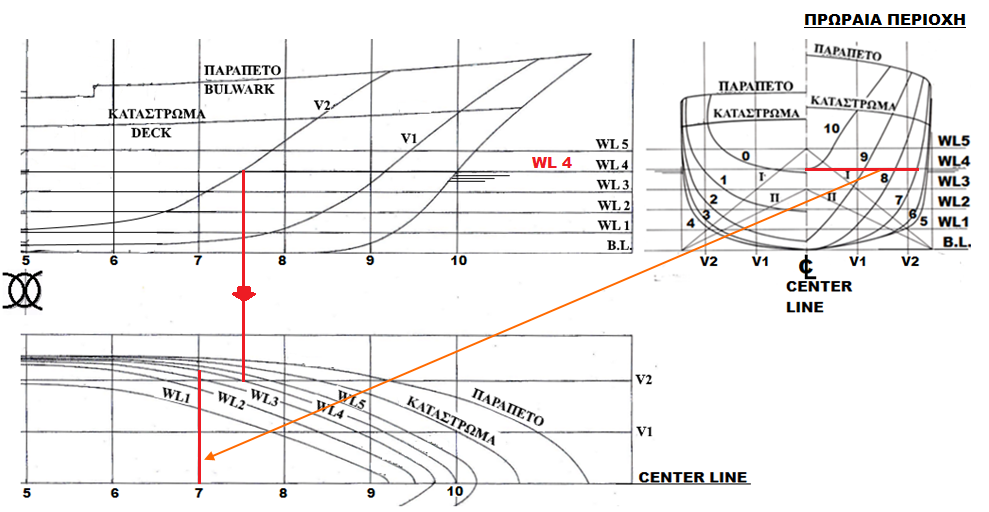 Σχήμα 14
ΝΑΥΠΗΓΙΚΟ ΣΧΕΔΙΟ ΚΑΙ ΑΡΧΕΣ CASD                        ΚΑΘΗΓΗΤΗΣ ΓΕΩΡΓΙΟΣ Κ. ΧΑΤΖΗΚΩΝΣΤΑΝΤΗΣ  2025
16
Πρωραία  περιοχή
Ημιπλάτος στον νομέα 6
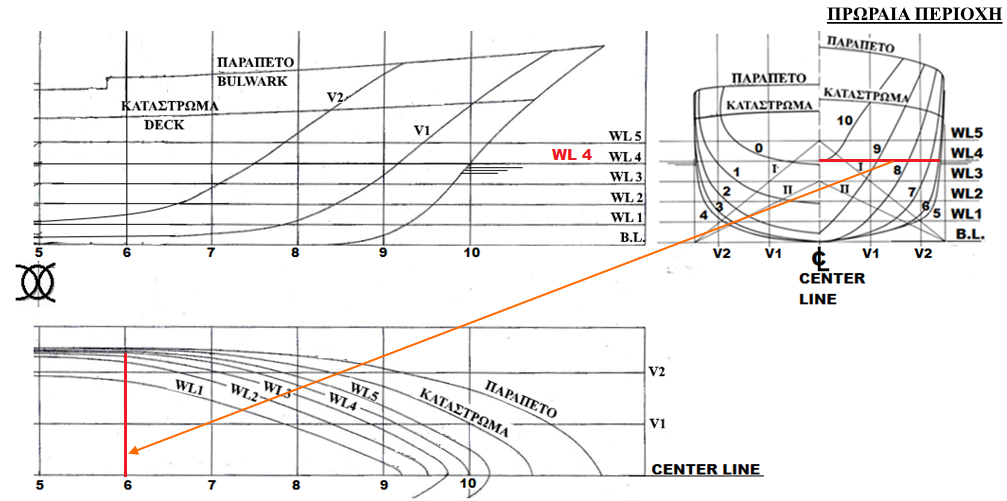 Σχήμα 15
ΝΑΥΠΗΓΙΚΟ ΣΧΕΔΙΟ ΚΑΙ ΑΡΧΕΣ CASD                        ΚΑΘΗΓΗΤΗΣ ΓΕΩΡΓΙΟΣ Κ. ΧΑΤΖΗΚΩΝΣΤΑΝΤΗΣ  2025
17
Ημιπλάτος στον νομέα 5
Πρωραία  περιοχή
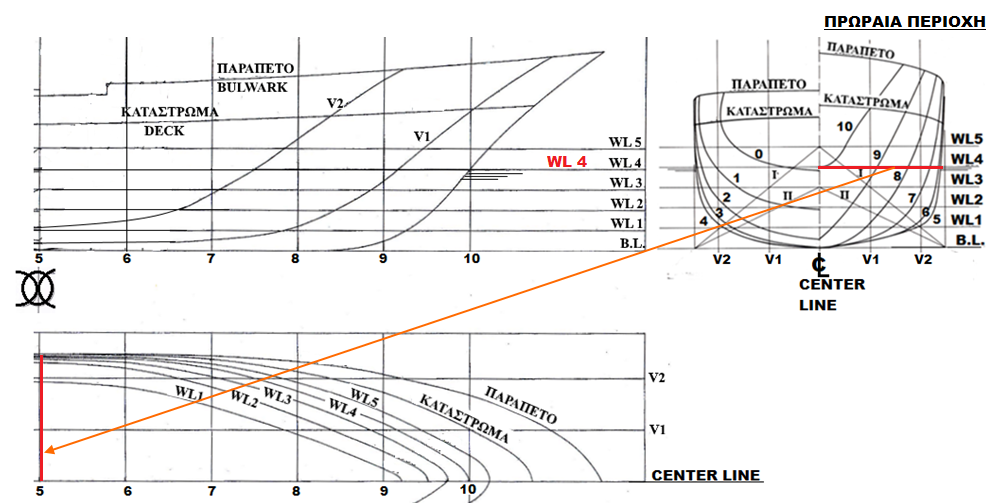 Σχήμα 16
ΝΑΥΠΗΓΙΚΟ ΣΧΕΔΙΟ ΚΑΙ ΑΡΧΕΣ CASD                        ΚΑΘΗΓΗΤΗΣ ΓΕΩΡΓΙΟΣ Κ. ΧΑΤΖΗΚΩΝΣΤΑΝΤΗΣ  2025
18
Πρωραία  περιοχή
ΚΑΜΠΥΛΗ ΙΣΑΛΟΥ 4 στην Πρωραία περιοχή
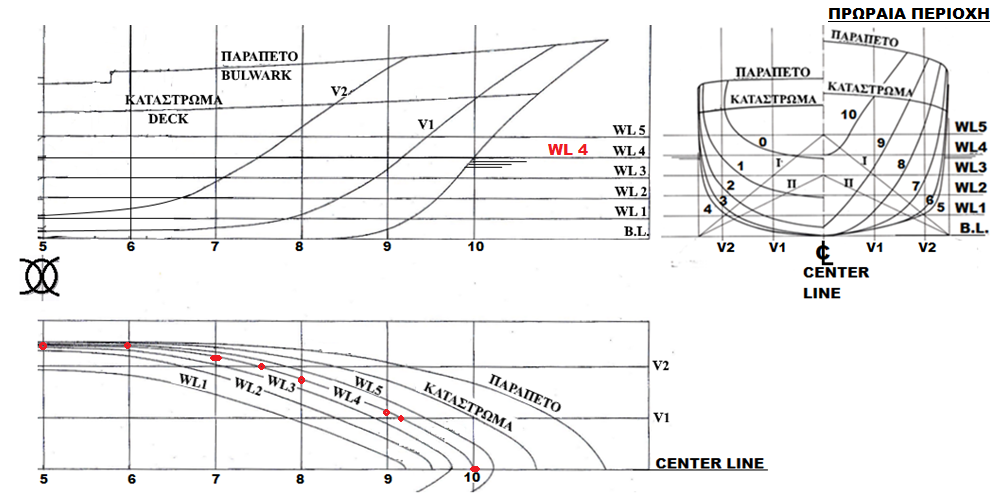 Σχήμα 17
ΝΑΥΠΗΓΙΚΟ ΣΧΕΔΙΟ ΚΑΙ ΑΡΧΕΣ CASD                        ΚΑΘΗΓΗΤΗΣ ΓΕΩΡΓΙΟΣ Κ. ΧΑΤΖΗΚΩΝΣΤΑΝΤΗΣ  2025
19